■府立公衆衛生研究所と市立環境科学研究所の
　統合・地方独立行政法人化の経緯
資料１
1
■公衛研、環科研の概要
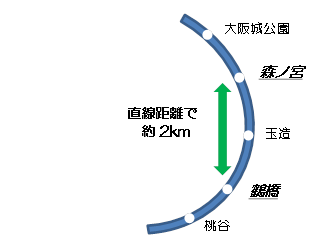 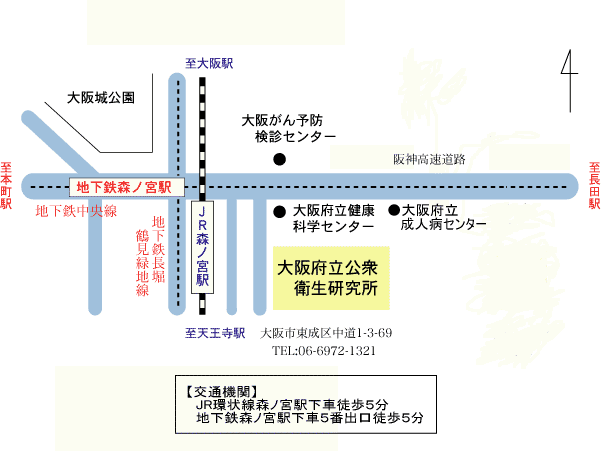 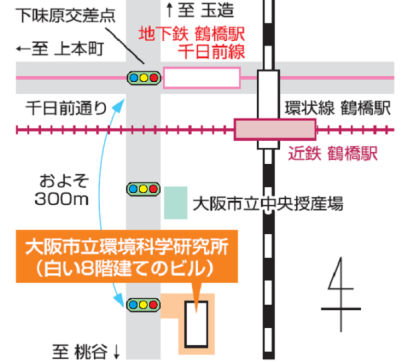 2
■公衛研、環科研の対象業務分野の比較
3